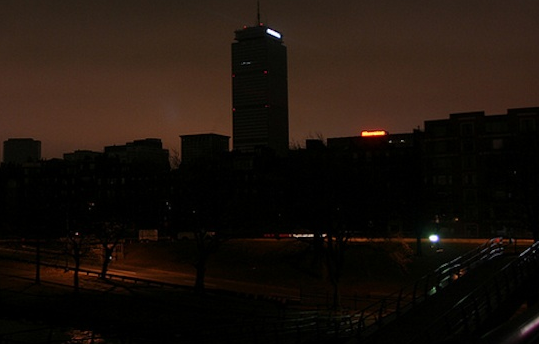 Crossing Blackout ValleyPlanning for 2030-2040
Paul J. Hibbard
Raab Roundtable
December 2021
Why Discuss Hydrogen and Long-Duration Storage?
The Setting:
Focus on electrification
Decreasing GHG emissions economy-wide
Increasing electricity demand
Continued generation from: hydro, existing renewables, nuclear
Some short-duration storage operable in some hours
Increasing renewable generation, which effectively offsets natural gas generation on a one-to-one basis as it comes on line

The Result:
Blackout Valley:  residual energy demand after all of the above
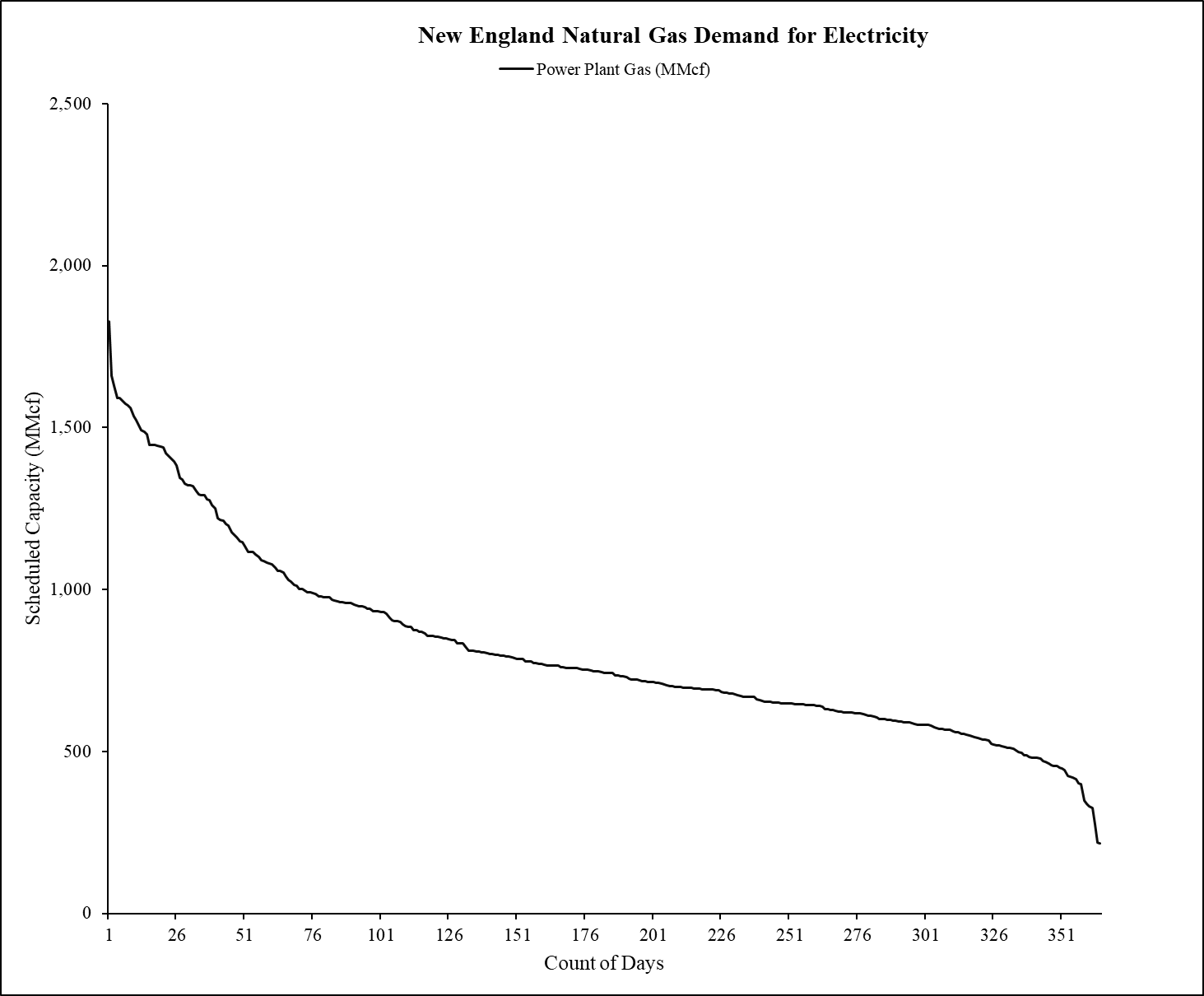 The Residual
Power system GHGs determined by area under the curve(resource mix, efficiency of remaining gas-fired generators)
Energy needed to preserve power system reliability
The area under the curve
Fully determined by the quantity of GWh generated by new renewable resources
Next 10-15 years: 
All or mostly natural gas-fired generation
Today’s topic:  years 10-20  
Natural gas?  
Hydrogen (turbines, fuel cells)?  
Long-duration storage?
Other?
2025
2030
2035
Blackout Valley
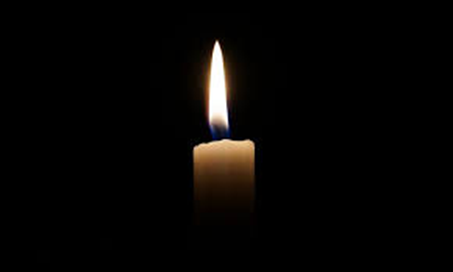 Analysis Group studies of rapid expansion of variable resources in New England and New York
Extended periods of low solar/wind output, when resources are insufficient to meet reliability needs
Ramping requirements on the order of 15-20 GW over just a few hours in each system
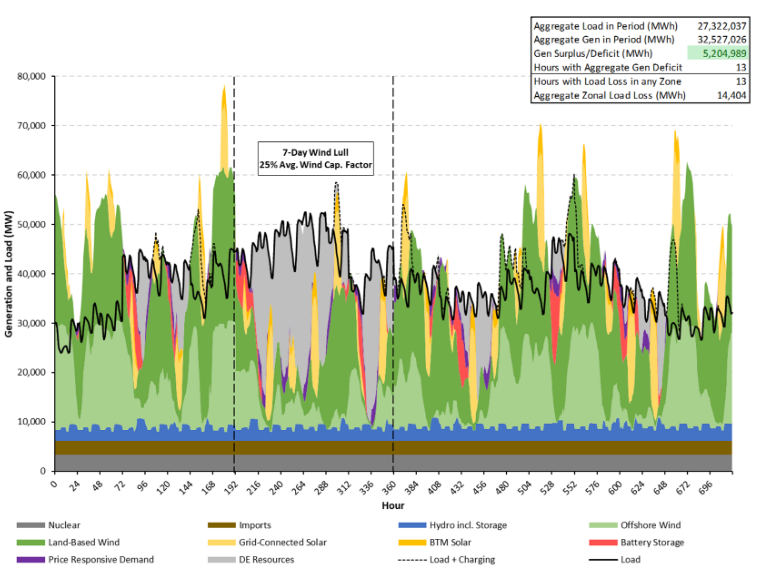 New York
New England
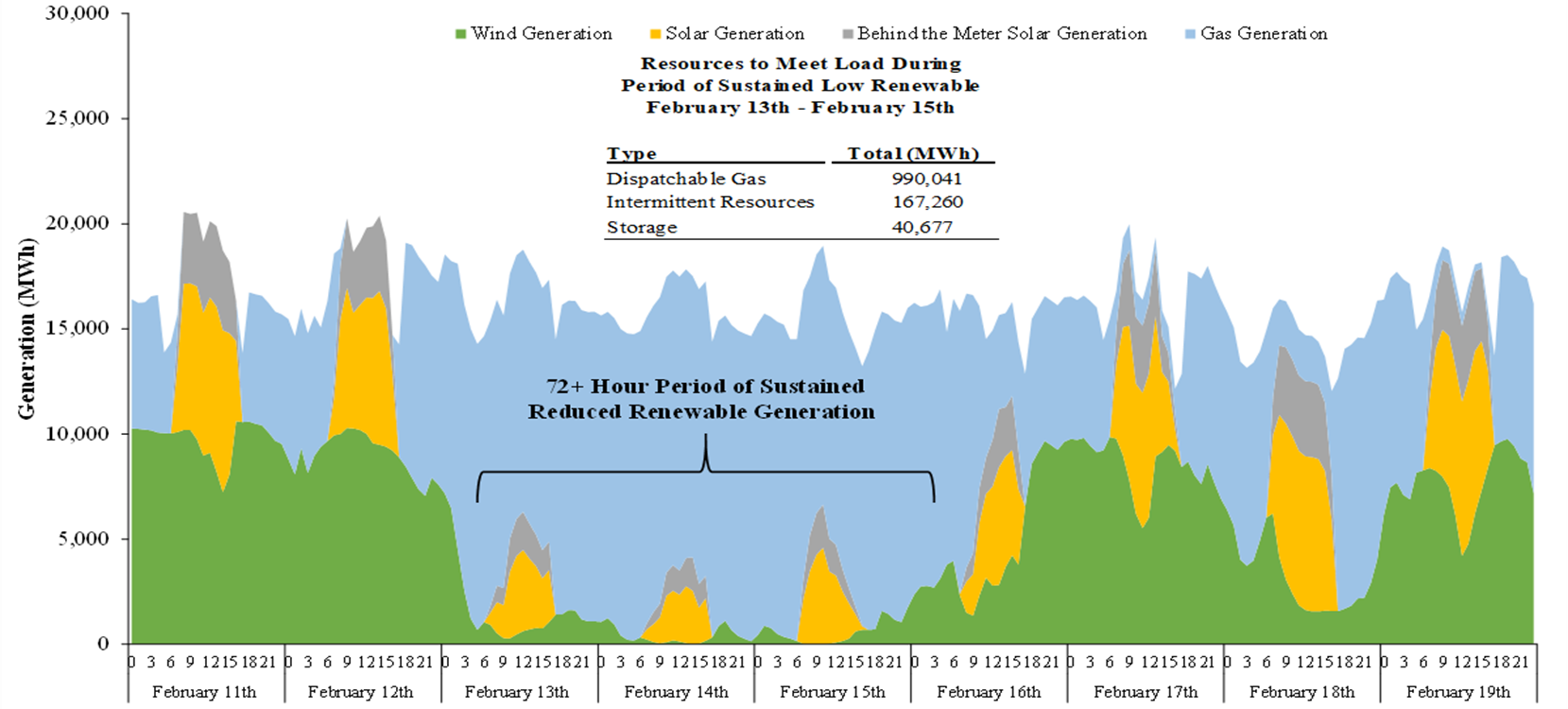 New England values are net of baseload hydro, nuclear
Why Hydrogen?
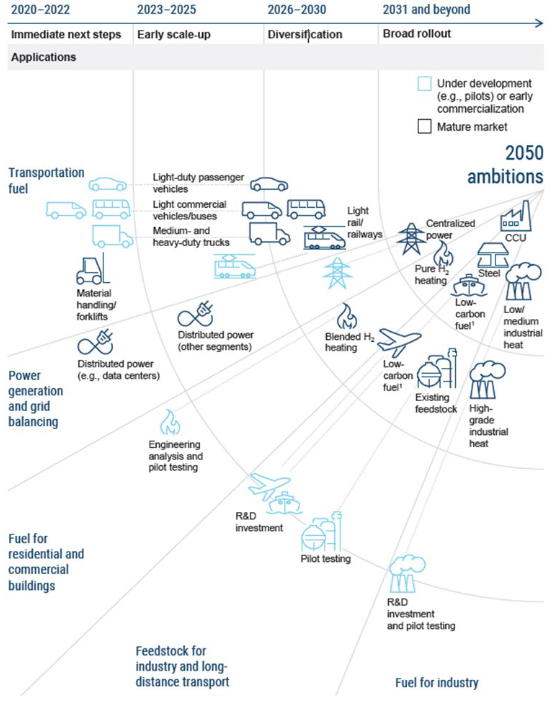 Source:  Noah D. Meeks, Hydrogen & Integrated Electrolyzer Systems Panel, presentation to the  Hydrogen Shot Summit,September 1, 2021,
Paul J. Hibbard
Principal
Analysis Group, Inc.
phibbard@analysisgroup.com
617.425.8171